Cultuursensitief hulpverlenen
23 oktober 2015
1
cultuursensitief hulpverlenen
Topics
Hoe kijk je zelf naar cultuur, migratie, diversiteit?
Wat is krachtgericht sociaal werk in een context van culturele diversiteit?
Wat zit al in jouw gereedschapskoffer?
Hoe kan je handelingsvrees overwinnen?
Nieuw materiaal voor de gereedschapskoffer!
Praktijkvoorbeelden (uit focusgroepen met cliënten en ervaren hulpverleners, project van B. Van Robaeys, Lieve Geerts en Sultan Balli)
2
cultuursensitief hulpverlenen
Evaluatie
Je kent de inhoud van het artikel, je kan de begrippen uit dit artikel omschrijven(vb deserving poor, cumulatieve armoede,…)
PowerPointpresentatie: kennen + toepassen
3
cultuursensitief hulpverlenen
Artikel: Armoede bij mensen met een migratieachtergrond
Vragen?
Wat is superdiversiteit? 
‘Sterke toename van het aantal mensen met een migratieachtergrond in onze steden. Het gaat om een veelheid van landen van herkomst, talen, culturen, religies, statuten en sociale posities. Dit zorgt voor diversiteit tussen groepen en gemeenschappen als binnen deze groepen en gemeenschappen. De complexiteit en interacties tussen al deze factoren is de kern van superdiversiteit.’ Dirk Geldof
4
cultuursensitief hulpverlenen
Film Chimamanda Adichie
Het gevaar van het ‘enkelvoudig’ verhaal dat een verhaal tot HET verhaal maakt. 
Het creëert stereotypen en het ontdoet mensen van hun waardigheid.
Eigen voorbeelden?
Stagevoorbeelden?
5
cultuursensitief hulpverlenen
Wat zit al in jouw gereedschapskoffer?
Professionele kennis 
Kennis sociale kaart
Kennis over rechten, regelgeving, procedures
Kennis over sociale en psychologische processen en problemen
Kennis over hulpverleningsprocessen en methodieken
Basishouding
-Open en respectvolle houding
-Je willen (en kunnen) verplaatsen in het perspectief van andere mensen
6
cultuursensitief hulpverlenen
Basishouding
Veel mensen hebben zo de idee van dat ze profiteren en dat ze naar hier komen voor geld. Ik denk dan altijd bij mezelf: ‘Als je nu zelf 2 seconden in die mensen hun plaats zou staan en je zou daar in Syrië zitten, en alles wordt daar afgenomen van u. Wat zou jij dan doen? Jij zou toch ook hetzelfde doen? Jij zou dat ook willen.’ (Sociaal werker, De Sloep)
7
cultuursensitief hulpverlenen
Overwin je handelingsvrees!
Veel professionals kennen een soort handelingsvrees als ze geconfronteerd worden met mensen die erg van de sociaal werker verschillen.
Nochtans is vanuit een sterke basishouding en met professionele kennis al veel mogelijk!
Nieuwsgierig zijn en bevragen!
8
cultuursensitief hulpverlenen
Handelingsvrees
‘Ik ken daar niets van’ is een angst die hulpverleners vaak ervaren. Die moet je gewoon van je afschudden. Daar loopt het mis, bij die angst. Wij merken soms dat mensen naar onze organisatie worden gestuurd omdat ze een andere taal of een andere cultuur hebben, maar dat zij met vragen zitten die niet bij onze werking horen. Er zijn veel hulpverleners die er niet aan willen beginnen. Waarom kunnen ze wel werken met problematieken van Belgische mensen? (Sociaal werker, focusgroep)
9
cultuursensitief hulpverlenen
Nieuw materiaal voor de gereedschapskoffer
Aandacht voor de specifieke leefwereld
Inzicht in de werking van verschil
Kritisch zijn voor de samenleving
10
cultuursensitief hulpverlenen
Aandacht voor de specifieke  leefwereld
De impact van migratie:
Migratie brengt bijna altijd migratiepijn met zich mee. Zowel bij gedwongen migratie als bij migratie uit vrije keuze, laten mensen dierbaren achter en bekende, vanzelfsprekende manieren van leven.
https://www.youtube.com/watch?v=lU_vXPlbulM
11
cultuursensitief hulpverlenen
Aandacht voor de specifieke leefwereld
Stressvolle aanpassingsprocessen:
Acculturatie: de aanpassing aan een vreemde cultuur door een persoon wiens socialisatie in een andere cultuur gebeurde. Migranten staan voor de opdracht om de referentiekaders van verschillende groepen te integreren en tegenstellingen te overstijgen. 
Migrantenjongeren hebben vaak het gevoel tussen 2 culturen te leven. Dit vraagt veel inspanningen en de draaglast bij hen mag niet onderschat worden. Acculturatie kan ook zeer krachtig werken! Heel wat jongeren vinden een manier om in de verschillende leefwerelden te functioneren. Dit is een belangrijk talent en een grote kracht van de nieuwe generaties jongeren met een migratieachtergrond!
12
cultuursensitief hulpverlenen
Aandacht voor de specifieke leefwereld
De impact van armoede:
Mensen in armoede hebben weinig macht om hun eigen leven vorm te geven en krijgen weinig erkenning voor wie ze zijn. Migratie maakt het extra moeilijk om zich staande te houden. Veel migranten koesteren een sterk wantrouwen ten aanzien van het aanbod van hulpverlening en het sociaal werk. Inzetten op een warm onthaal en ruimte en tijd om een vertrouwensrelatie op te bouwen, zijn belangrijk.
De impact van discriminatie:
Er is sprake van discriminatie op het werk, in de uitzendsector, in het onderwijs, op de woningmarkt,… . Discriminatie is een remmende factor in de sociaal-economische integratie van groepen met een andere herkomst.
13
cultuursensitief hulpverlenen
Inzicht in de werking van verschil
Verschillen in de maatschappelijke positie tussen hulpverlener en hulpvrager
Verschillen in culturele referentiekaders

Effectief sociaal werk vraagt inzicht in de negatieve effecten van die verschillen om ze te kunnen opvangen en omkeren en kwaliteitsvolle hulpverlening op maat te realiseren.
14
cultuursensitief hulpverlenen
Verschillen in maatschappelijke positie
Wie tot een dominante groep in de samenleving behoort, ervaart het eigen gedrag en de eigen betekenissen als objectief, normaal en neutraal.
Wie tot een minderheidsgroep behoort, moet opboksen tegen het idee dat zijn of haar gedrag en manier van leven ‘afwijkend’ is.
De sociaal werker erkent de rol die maatschappelijke verschillen spelen. Hij/zij schort een oordeel op, is zich bewust van de sterke werking van verschillen en reduceert een persoon nooit tot het lidmaatschap van één groep.
15
cultuursensitief hulpverlenen
Verschillen in culturele referentiekaders
Een referentiekader geeft houvast aan mensen in hun omgang met de wereld. ‘wij doen dat zus, of wij doen dat zo…’
Het is niet zo dat individuen tot één cultuur behoren. Iedereen is ‘cultureel anders’, we combineren elementen uit verschillende culturele contexten
De sociaal werker denkt in meervoud. Hij/zij is zich ervan bewust dat er meerdere modellen en visies bestaan. Vb op relatievorming, in omgangsregels, in visies op ziekte, ….
16
cultuursensitief hulpverlenen
Kritisch zijn voor de samenleving
Sociaal werkers zien de invloed van de samenleving op de problemen van hun cliënten.
Sociaal werkers zijn zich bewust van de impact van politieke beslissingen op het leven van hun cliënten en op de organisatie van de dienstverlening.
Sociaal werkers stellen zich kritisch op met betrekking tot het discours over etnisch-culturele minderheden in onze samenleving.
Zal het sociaal werk zich inschrijven in een aanpassingslogica of in een veranderingslogica?
Stelt het sociaal werk zich tot doel ‘onaangepasten’ te normaliseren of zal het samen met groepen van verschillende herkomst de structurele condities aanklagen die sociale ongelijkheid en uitsluiting mogelijk maken?
17
cultuursensitief hulpverlenen
Kritisch zijn voor de samenleving
Voorbeelden
Taal mag geen barrière zijn om het recht op hulpverlening te verzekeren (sociaal werker, focusgroep)

Over werk en taal: Waarom engageren jullie hoog opgeleide mensen om straten te poetsen, om lage jobs te doen? (cliënt, focusgroep)
18
cultuursensitief hulpverlenen
Nieuw materiaal voor de gereedschapskoffer
Meervoudig kijken naar complexe thema’s
Problemen zijn zelden éénduidig en nooit alleen te begrijpen vanuit de culturele achtergrond van de cliënt.
De eenzijdige focus op ‘de cultuur’ van cliënten van buitenlandse herkomst houdt een belangrijk gevaar in: een complexe armoedesituatie wordt snel gereduceerd tot een cultureel probleem. Van Robaeys & Driessens
19
cultuursensitief hulpverlenen
Nieuw materiaal voor de gereedschapskoffer
Meervoudig kijken naar complexe thema’s
Culturele elementen kunnen belangrijk zijn om het probleem te begrijpen, maar zijn nooit voldoende als basiskennis voor kwaliteitsvolle hulpverlening. Sociaal werkers zetten best alle kennis in waarover ze beschikken.
20
cultuursensitief hulpverlenen
Omgaan met diversiteit
5 handelingsprincipes
Samenwerking en dialoog als uitgangspunt
Basishouding
Krachtgericht kijken
Kritisch zijn voor de samenleving
Aanscherpen van communicatieve vaardigheden (pragmatische benadering)
21
cultuursensitief hulpverlenen
Communicatieve vaardigheden
Taaldiversiteit is een feit!
-Probeer de verwachtingen rond ‘perfecte’ betekenisuitwisseling en communicatie bij te stellen
-Kies volop voor de inzet van alle mogelijke middelen die de communicatie kunnen verbeteren (tijd nemen en tijd geven)
-Eenvoudig Nederlands spreken, andere talen inzetten.
-Tolken inschakelen
-Voldoende checken of cliënten de boodschap begrepen hebben
22
cultuursensitief hulpverlenen
Communicatieve vaardigheden
Een goede hulpverlener? Die neemt een blad papier en probeert iets uit te leggen, al is het met moeite, met onderstrepen bijvoorbeeld. (cliënt, focusgroep)
Omdat we het zo gewoon zijn, praten we eenvoudig, en spreken we Frans, Engels en Nederlands door elkaar. Mensen voelen dat we ons best doen om het simpel te houden. (sociaal werker, De Sloep)
Je moet een tolk in je eigen taal zijn. (sociaal werker, focusgroep)
23
cultuursensitief hulpverlenen
Nieuw materiaal voor de gereedschapskoffer
Reflectie-instrumenten om bewust, sensitief en gelaagd te kijken naar de complexe realiteit van hulpverlening, armoede en cultuurverschillen. Je kan deze instrumenten inzetten als hulpmiddel bij gesprekken of om casussen te analyseren in een team.
Life line event
Bestaanscirkels
Identiteitscirkels
24
cultuursensitief hulpverlenen
Life line event
Nodig een cliënt uit om 4 schakelmomenten in zijn/haar leven te beschrijven. Bouw genoeg veiligheid in in het gesprek zodat de cliënt zelf kan kiezen.
Doel: zicht krijgen op hoe cliënten praten over hun eigen leven.
‘‘t is mij allemaal overkomen’ of ‘ik heb zelf keuzes gemaakt in mijn leven’
Verbinden met de theorie ‘locus of control’
25
cultuursensitief hulpverlenen
Life line event
Locus of control 
Term uit psychologie
De mate waarin iemand de oorzaken van wat hem overkomt bij zichzelf of juist buiten zichzelf zoekt.
Intern: Yes, I can
Extern: anderen, de omgeving, het lot, toeval,…
Hoe sterker extern georiënteerd, hoe meer men de idee heeft geen greep te hebben op het eigen leven, hoe afhankelijker men zich opstelt.
26
cultuursensitief hulpverlenen
Life line event
Aandachtspunten in het gesprek
In welke mate voelen mensen zich verlamd?
Op zoek gaan naar events waar ze wel grip op hebben, hoe klein deze ook van betekenis kunnen zijn
Bewust omgaan met je eigen verwachtingen: Hoe spreek je deze cliënt aan? ‘Je kan het als je zelf wil?’ -> dit kan voor een kloof zorgen
Life line event kan ook aandacht hebben voor wat of wie hulpbronnen waren/zijn.
27
cultuursensitief hulpverlenen
Bestaanscirkels
Teken samen met een cliënt 5 bestaanscirkels 
Doel: de cliënt in contact laten komen met zichzelf, zijn context, anderen. Helpend om een toekomstperspectief in beeld te brengen. Je krijgt zicht op verbintenisproblematieken. 

Verbinden versterkt, versterken doet verbinden
28
cultuursensitief hulpverlenen
Bestaanscirkels
Ik
Betekenisvolle anderen
Organisaties
Maatschappij
Toekomst
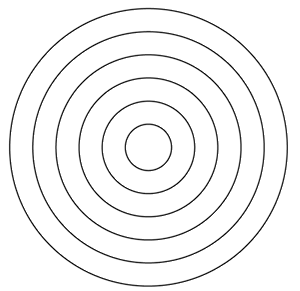 29
cultuursensitief hulpverlenen
Bestaanscirkels
Ik
Waar ontleen je betekenis aan? Wie ben je?
Welke rollen neem je op?
Kwetsuren? Vb. laag zelfbeeld
Betekenisvolle anderen
Met wie heb je een betekenisvolle verbinding? Zijn dit mensen van dezelfde etnisch-culturele herkomst?
Heb je verbinding met mensen vanuit een andere sociale klasse?
Welke kansen liggen er om verbindingen te herstellen?
30
cultuursensitief hulpverlenen
Bestaanscirkels
Organisaties
Bij welke organisaties/verenigingen ben je betrokken? Waar ben je lid van?
Welke functies vervullen die organisaties? Ontspanning, vorming, arbeid,….
Kunnen we kansen op participatie verhogen?
Maatschappij
Wat is je verbinding met de maatschappij?
Hoe neem je burgerschap op?
Toekomst
Welke toekomst droom je voor jezelf? Op korte termijn? Op lange termijn?
31
cultuursensitief hulpverlenen
Bestaanscirkels
Deze 5 cirkels bieden kansen tot een gesprek. Probeer het zicht op de verschillende cirkels zo concreet mogelijk te krijgen.
Vaststelling: mensen met een andere etnisch-culturele achtergrond missen heel wat verbindingen. Soms zijn hulpverleners voor cliënten de enige betekenisvolle andere. Probeer verbindingen te herstellen waardoor mensen minder afhankelijk worden of minder geïsoleerd leven.
32
cultuursensitief hulpverlenen
Identiteitscirkel
Ga op zoek met een cliënt naar welke deelidentiteiten die heeft. Mensen mogen nooit benaderd worden vanuit één bepaalde identiteit (vb. vluchteling, Turk, illegaal,…).
Doel: zicht krijgen op de meervoudige multiculturele identiteit van iedere mens, doordat iedere mens behoort tot verschillende systemen.
Niet culturen, maar mensen ontmoeten elkaar
33
cultuursensitief hulpverlenen
Identiteitscirkel
Ga op zoek naar een dynamisch beeld van deelidentiteiten. Wie ben jij?
Student
Zus/broer
Dochter/zoon
Lief
Vriend
Chiroleider
Pianospeler
Lezer
Buur
Vrijwilliger
…
Breng grotere en kleinere deelidentiteiten in beeld. Waar leeft er een wens om deelidentiteiten te versterken? 
https://www.facebook.com/ikkomvanver
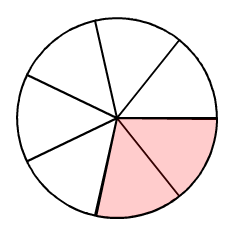 34
cultuursensitief hulpverlenen
Huiswerk voor jou
Welke rol speelt migratie in jouw leven? Welke rol speelt migratie in jouw familie?
Denk eens na over de toekomst: welke sociaal werker wil jij zijn in deze superdiverse samenleving?
Er zit veel winst in superdiversiteit. Kan jij dat zien?
Overwin je handelingsvrees!
35
cultuursensitief hulpverlenen